Kėdainių r. Josvainių gimnazija






Sveikatos fiesta 2021
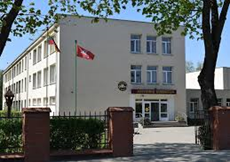 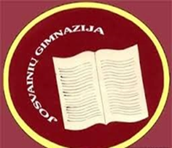 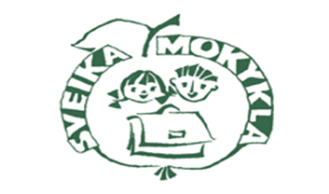 2020-2021 mokslo metais mūsų  g i m n a z i j a baigė tiesti pirmojo dešimtmečio tiltą. 




Iš praeities semiamės vertingų pamokų, 
    kurios leidžia geriau orientuotis dabartyje 
ir tiesti tiltus į savo svajones, 
                                į sveiką ir saugią ateitį...
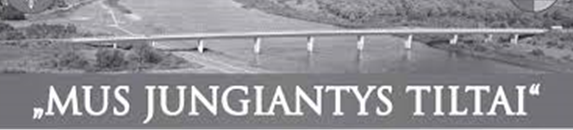 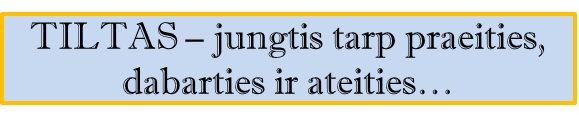 2020-2021 m.m. gimnazijos sveikatos  stiprinimo tikslas 




Per formalųjį ir neformalųjį sveikatos ugdymą  
formuojami  kasdieniai sveikos  gyvensenos įpročiai, padedantys išsaugoti ir stiprinti sveikatą bei pasirinkti sveikatai palankų sprendimą.
Išsikėlėme paprastą, bet  labai  svarbų klausimą




,,Ką galėtumėte padaryti dėl savo sveikatos?“
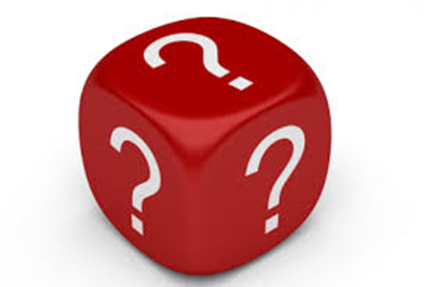 Pradėjome nuo ...

Sveikatos stiprinimo koordinacinės grupės  nariai, siekdami užtikrinti kokybišką gimnazijos mokinių maitinimo organizavimą, 2020 m. rugsėjo mėnesį organizavo apklausas mokinių maitinimo klausimais: 
•	5-8 klasių mokinių apklausa;
•	1G-4G klasių mokinių apklausa;
•	1-4 klasių mokinių tėvų ( rūpintojų, globėjų) apklausa.

Susipažinę su apklausų rezultatais, inicijavome kai kuriuos sprendimus išryškėjusiems lūkesčiams patenkinti.
Įrenginys AQUA COOLER   (įsigyta projekto lėšomis).
      padeda spręsti   geriamo vandens prieinamumą.







Atsisakyta užkandžių aparato.
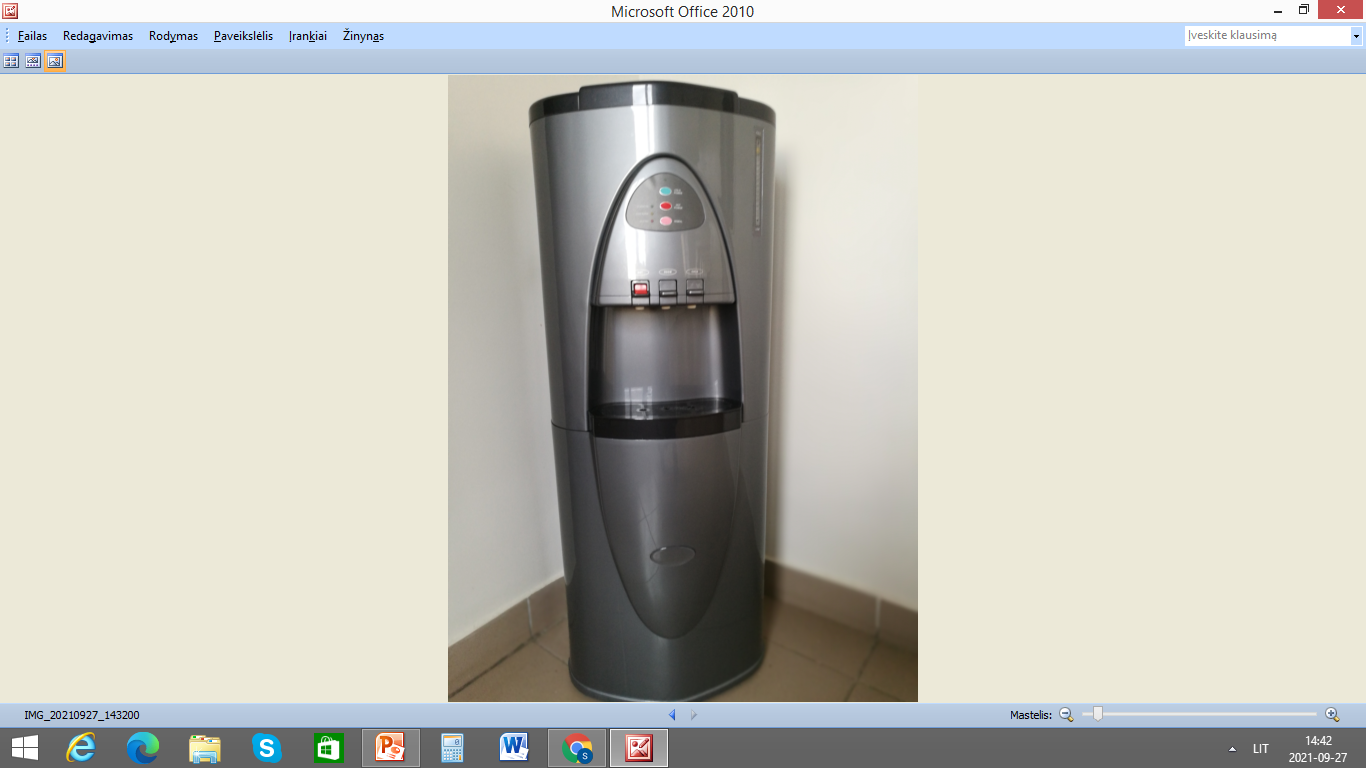 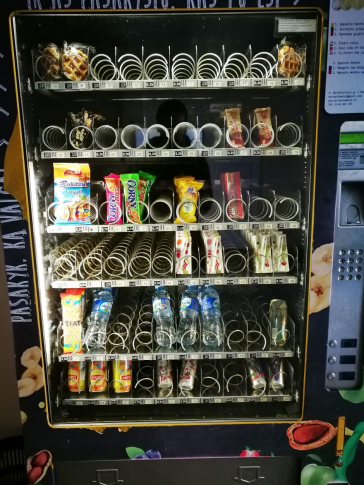 2020-2021 m.m. , mokydamiesi COVID 19  sąlygomis,  prioritetą skyrėme :


psichosocialinės aplinkos  gerinimui;
ilgalaikėms, sistemingoms  sveikatos ugdymo priemonėms.
2020-2021 m.m. gimnazijoje teiktos psichologinės gerovės ir psichikos sveikatos stiprinimo paslaugos. ( Sveikatos apsaugos ministerijos inicijuotas projektas, VSB – koordinatorius, paslaugų teikėjai – psichologai – terapeutai).
Trukmė: 3 mėnesiai.
 Formos:
individualios konsultacijos; 
grupiniai užsiėmimai.
Tikslinės grupės: mokiniai, tėvai ( globėjai, rūpintojai), mokytojai.
Mokymai:   
nerimo, streso valdymo, konfliktų sprendimo klausimai, kaip stiprinti asmenybės atsparumą, išlaikyti vidinę pusiausvyrą, kaip spręsti problemas;
mokytojams, tėvams - kaip pastebėti ir reaguoti į tam tikras situacijas, mokiniams – kaip sau padėti.
Suteikta pagalba tiems, kam jos labiausiai reikėjo, veiksminga prevencija.
Nuo 2020 metų rugsėjo  gimnazijoje startavo viešosios įstaigos „HUMANA PEOPLE TO PEOPLE BALTIC“ ir Nacionalinės švietimo agentūros remiamo projekto „Valgyk protingai“ programa ,,Sveikesnės mitybos link“.




Šios programos tikslas – stiprinti mokinių sveikos mitybos kompetencijas, prisidėti prie vaikų mitybos kokybės pagerinimo, skatinti vaikų kulinarijos ir sveikos mitybos įgūdžių ugdymą.


Projektas ,,Sveikesnės mitybos link” įgyvendinamas technologijų pamokų metu, būrelio ,,Puodeli, virk” metu, kitų sveikatingumo renginių metu.
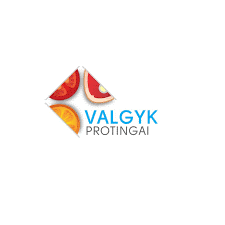 Mokiniai mokėsi:

sveikos mitybos pagrindų akcentuojant ekologijos, maisto tausojimo svarbą,
gaminti sveikus patiekalus, juos estetiškai patiekti, analizavo gamintų patiekalų reikšmę sveikatai.









Projektui įgyvendinti skirta 4000 Eurų parama.
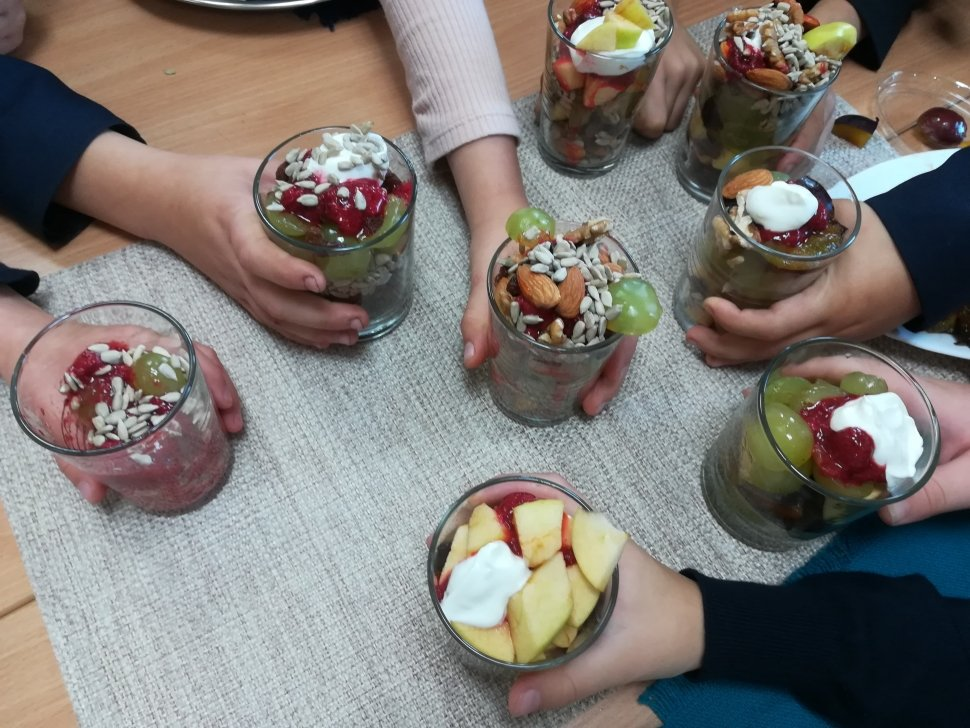 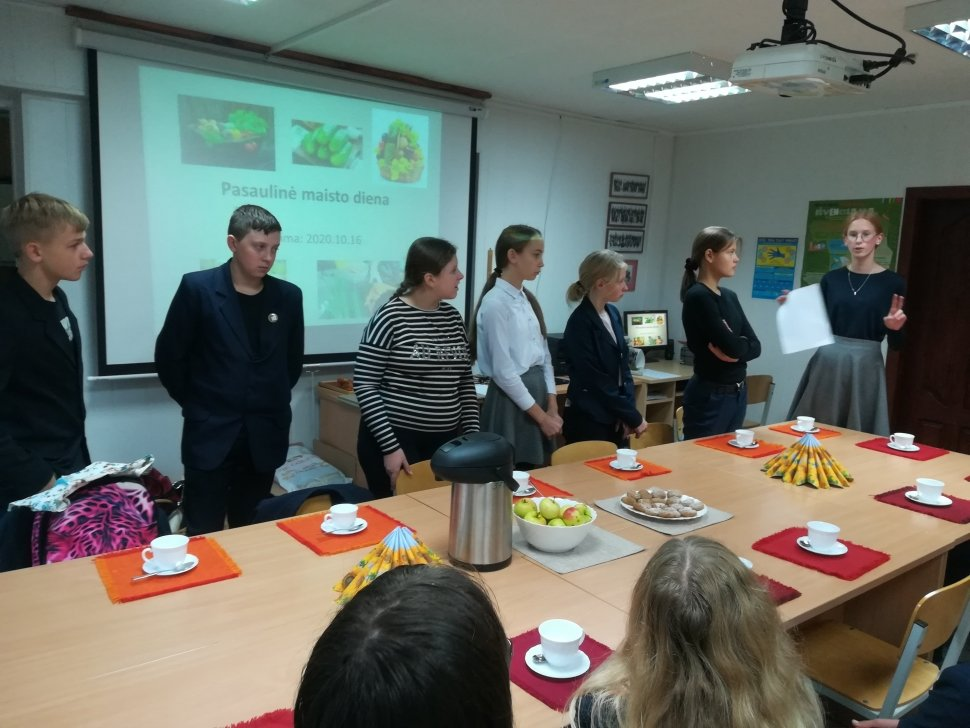 2020 m. kovo - balandžio mėn. 5-1G klasių mokiniams organizuoti 
„Išsigelbėk per 30 s“ 
asmens saugos, priešgaisrinės, pirmos pagalbos mokymai. 

Projektas įgyvendintas pagal 2014-2020 m. Europos Sąjungos fondų investicijų veiksmų programos priemonę 08.4.2-ESFA-R-630 „Sveikos gyvensenos skatinimas regioniniu lygiu“. Koordinatorius – VSB.
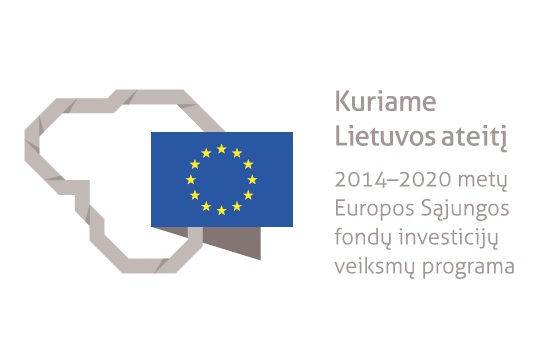 Žiemiškas, sportiškas, linksmas ir iškilmingas  
Vasario 16 – osios sveikinimas.
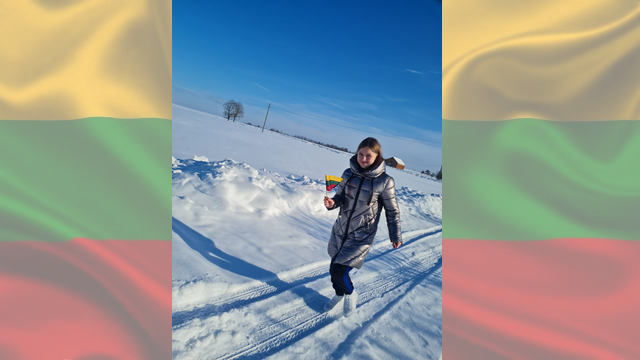 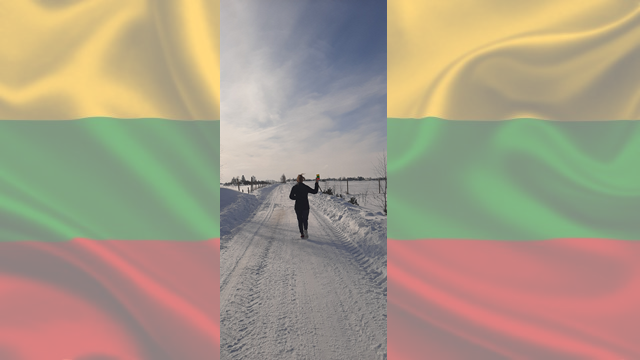 Mokinių tarybos inicijuoti  projektai

Lietuvos gimtadienio vaišės! 
Vasario 16-osios trispalvis meniu – projekto ,,Sveikesnės mitybos link“ dalis. Minėdami Vasario 16-ąją, mokiniai,  kartu su šeimos nariais, gamino ir skanavo šventinius patiekalus.


,,Iššūkis virusams – stiprus imunitetas!“ 
Kvietėme priminti  vieni kitiems, 
kiek žinome pačių įvairiausių, imunitetą stiprinančių būdų – sportas, vitaminingas maistas, mėgstama veikla, grūdinimasis ir t.t.
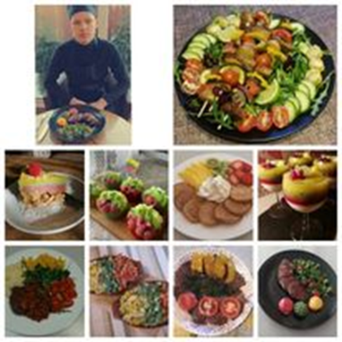 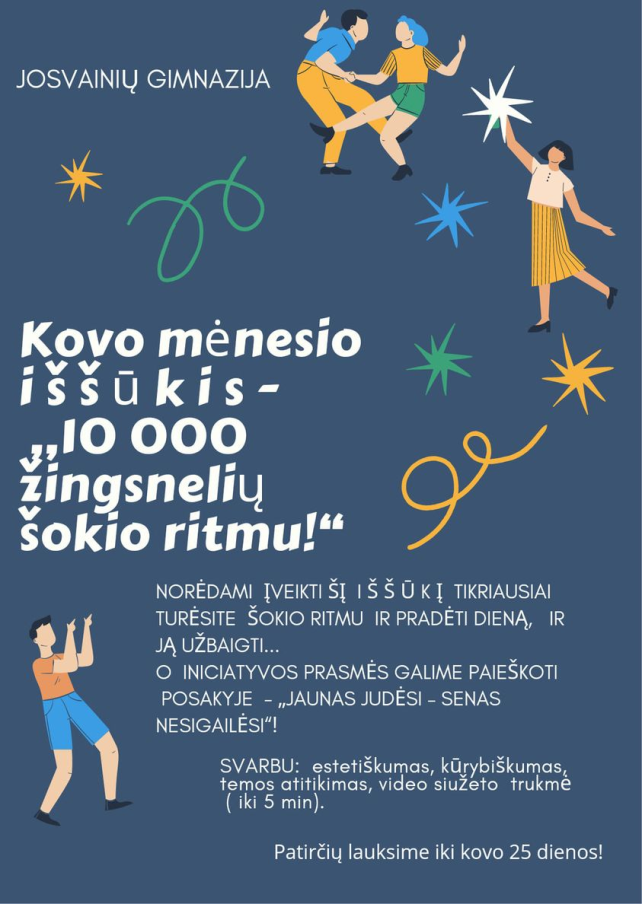 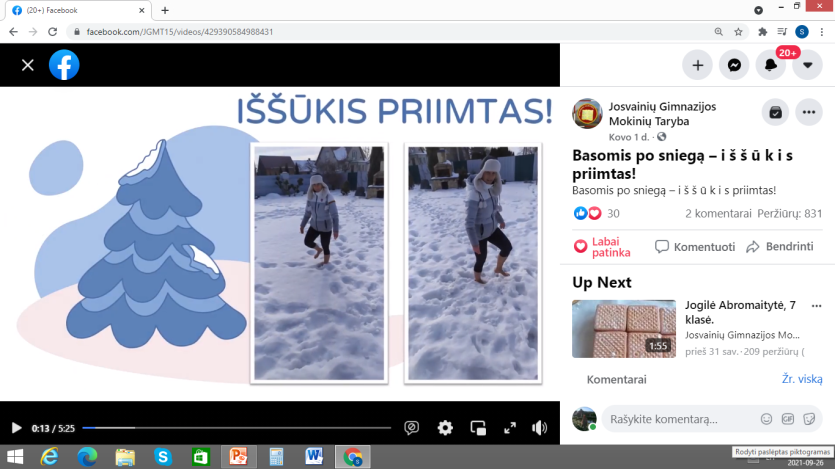 2G klasės gimnazistai su anglų kalbos mokytoja paminėjo 
Saugesnio interneto dieną 
Tikslas – atkreipti dėmesį į aktualius skaitmeninius iššūkius, skatinti saugesnį naudojimąsi internetu ir skaitmeninėmis technologijomis.  Kūrybiniai gimnazistų sprendimai...
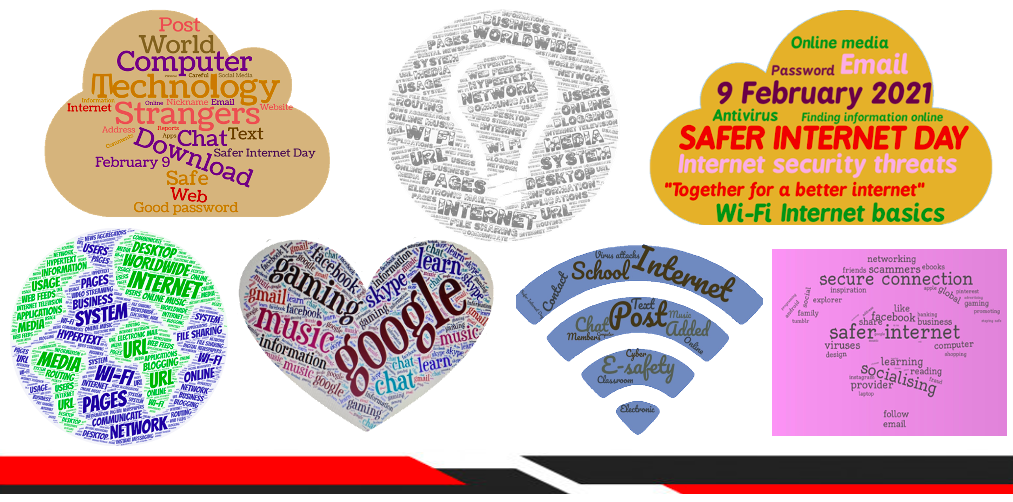 Artėtant gražiausiai pavasario šventei - Velykoms, mūsų gimnazija  pasipuošė...
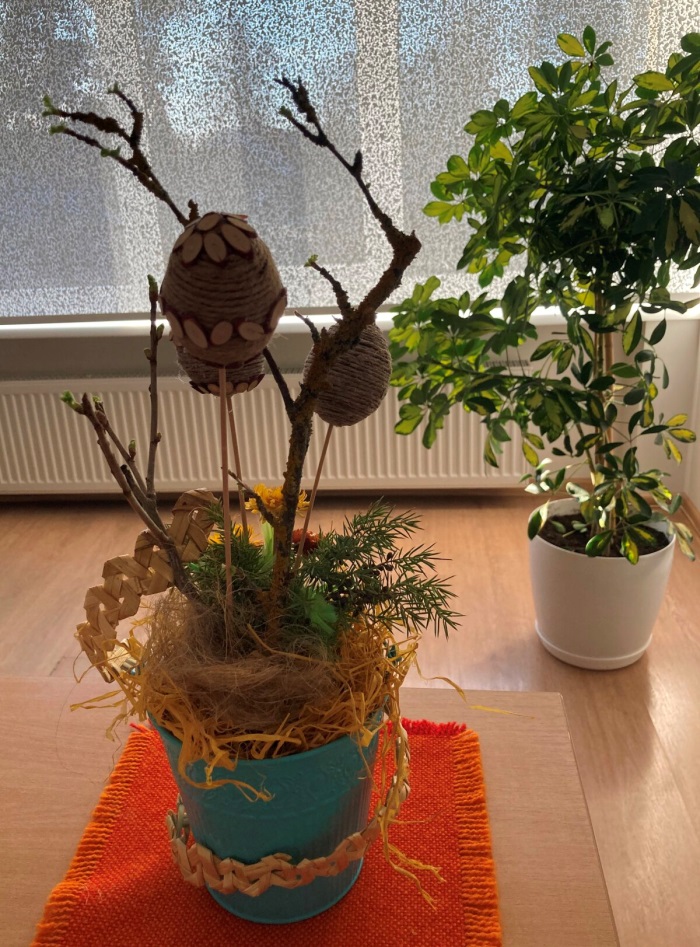 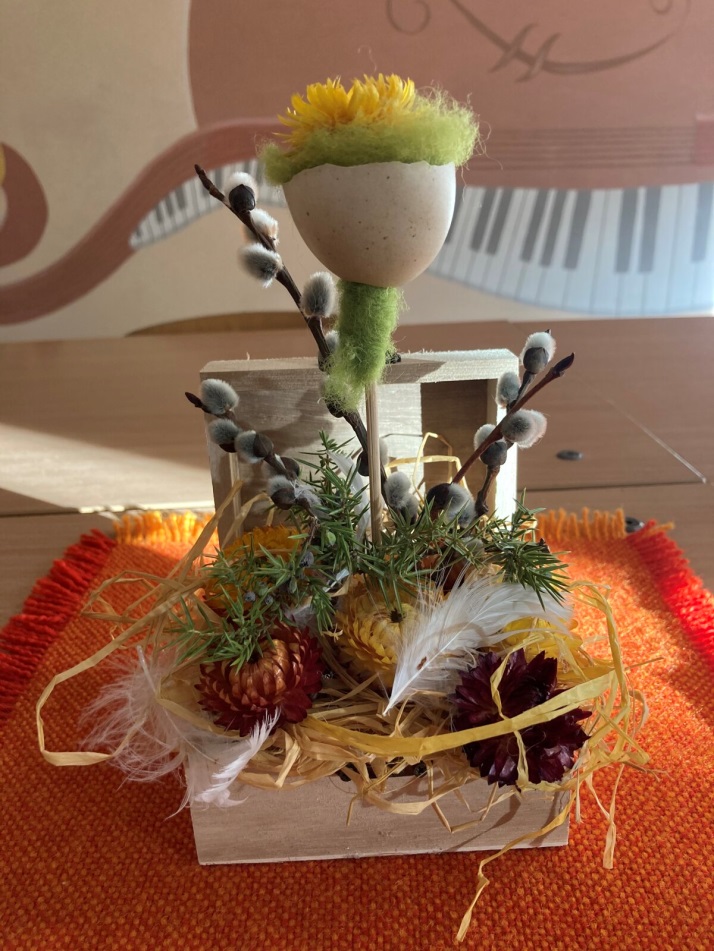 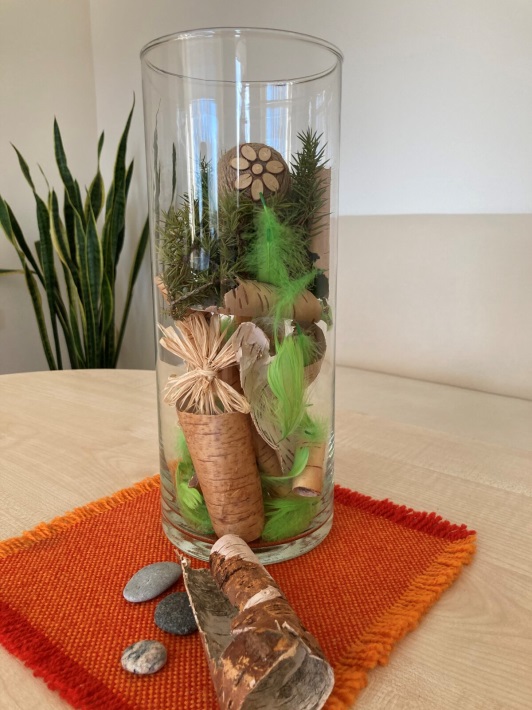 O Į VASARĄ ,  KAIP VISADA , SU ,,POEZIJOS VASARĖLE“...
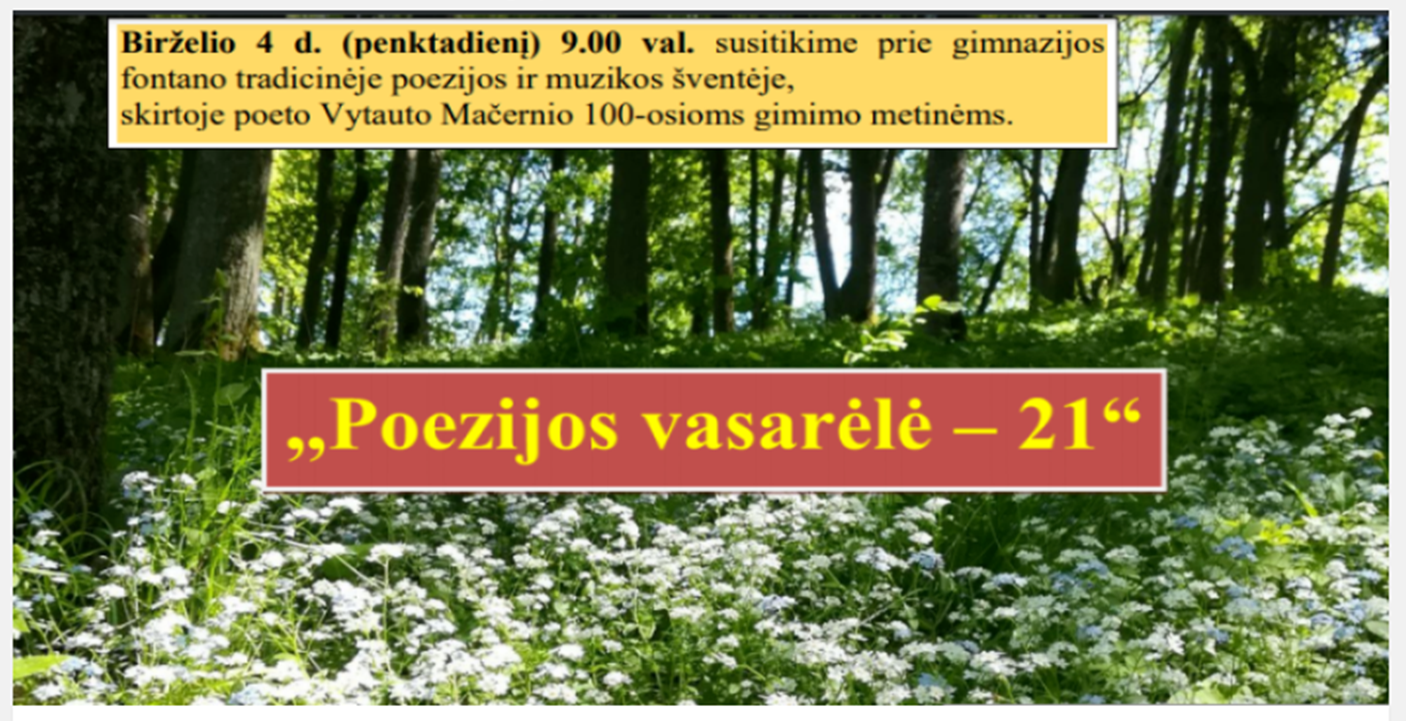 Su naujai įgytomis žiniomis, gražiu vidiniu užsispyrimu ir valios ištverme daug gali nuveikti kiekvienas žmogus...
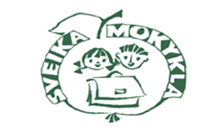 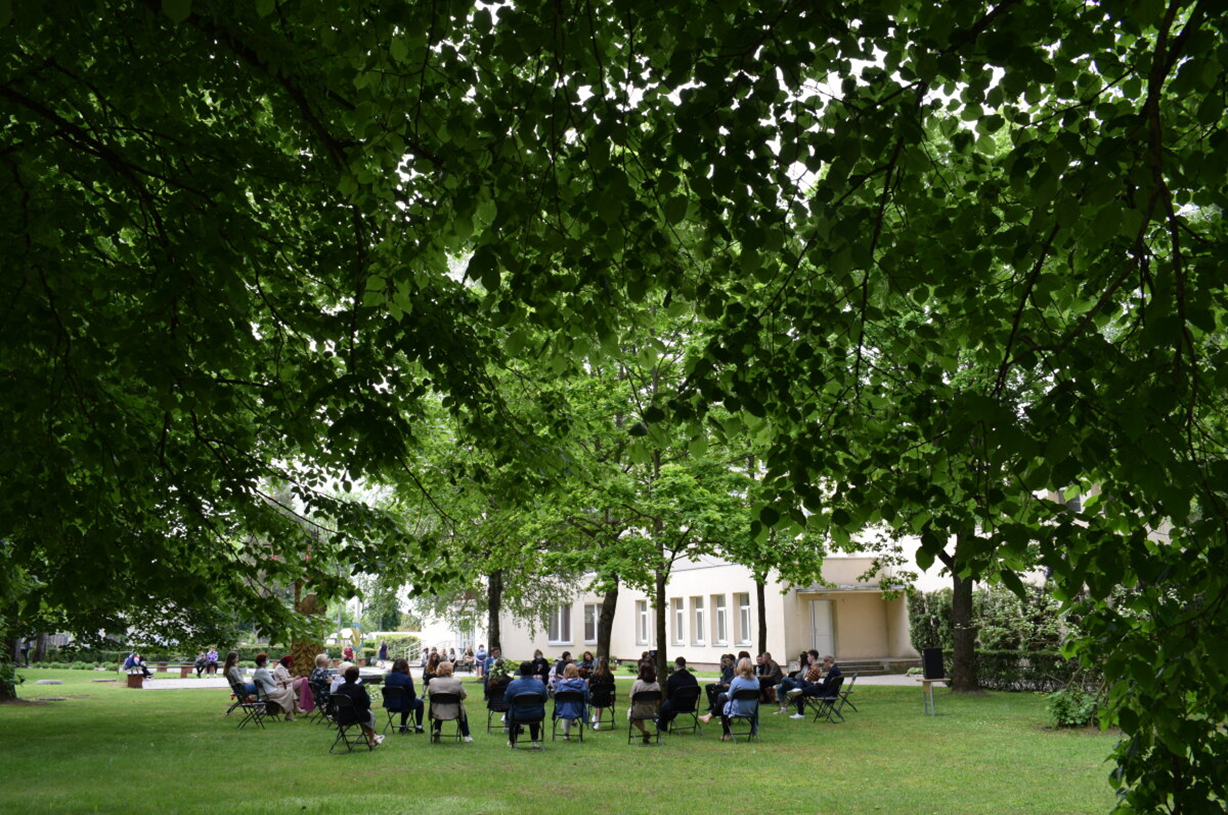 Veikdami sveikatos labui mokomės:

 savarankiškai ir atsakingai veikti,
vieni ir drauge su kitais mokytis bei pasiekti mokymosi rezultatų,
ginti savo nuomonę ir gerbti kitų nuomonę,
lavinti savo gebėjimą suvokti, jausti bei reikšti mintis ir jausmus,
išmokti sportuoti, sveikai maitintis ir 
sveikai gyventi!


Veiklų sklaida Josvainių gimnazijos interneto svetainėje https://josvainiugimnazija.lt/ , Josvainių gimnazijos Mokinių tarybos  https://www.facebook.com/JGMT15/ ir Josvainių gimnazijos https://www.facebook.com/Josvaini%C5%B3-gimnazija-219081471627340  facebook socialiniuose tinkluose
Sveikatingumo renginių organizatoriai
Mokytojai – koordinatoriai:
Gitana Jurgelevičienė, fizinio ugdymo mokytoja ekspertėVirginija Šilkaitienė, technologijų mokytoja metodininkėLaura Kudabaitė,  sveikatos priežiūros specialistėSkaidrūnė Vyšniauskienė, biologijos mokytoja metodininkėSniežana Slavinskienė, anglų kalbos mokytojametodininkė
Onutė Jačiunskienė, lietuvių kalbos mokytoja metodininkė

Mokinių  savivaldos atstovai: 
Gertis Liutkevičius,4G, mokinių tarybos pirmininkasUgnė Šaduikytė,2G,  mokinių tarybos pirmininko pavaduotojaEmilija Ragaišytė,2G,  mokinių tarybos narėGreta  Januškevičiūtė, mokinių tarybos narė







2021
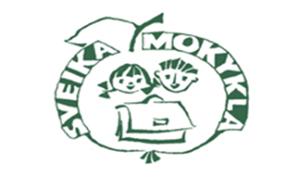 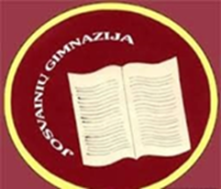 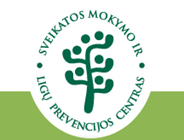 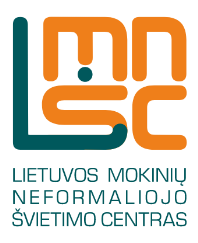 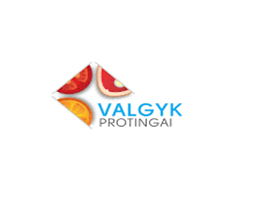 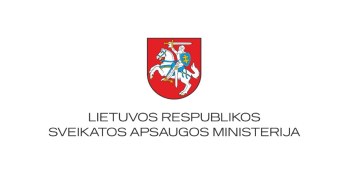 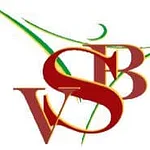 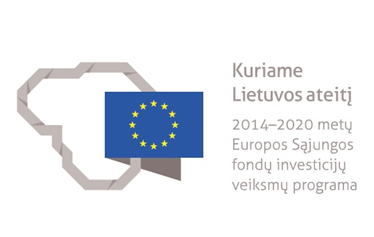 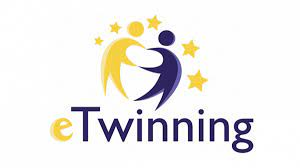 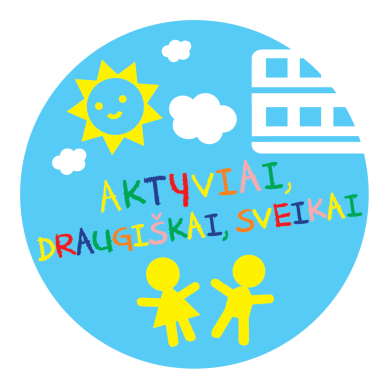 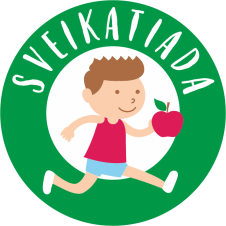